議題三營造體育班性別平等優質環境
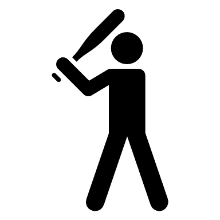 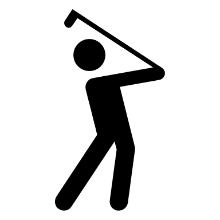 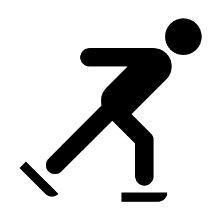 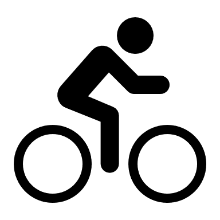 性別平等案例的輔導機制
性平事件通報
危機處理機制
輔導諮商轉介
不適任教育人員
一、性平事件通報
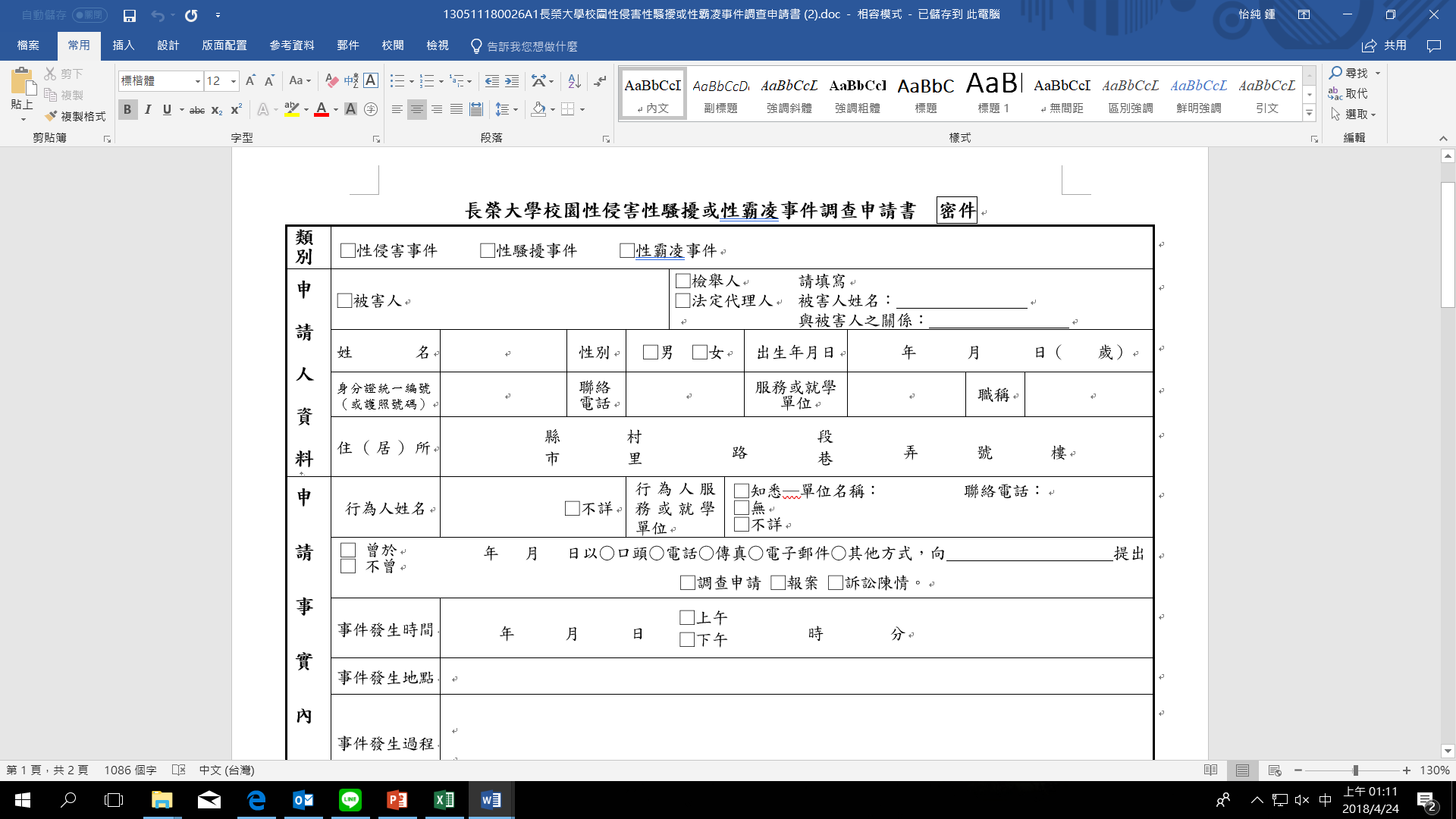 不限被害人
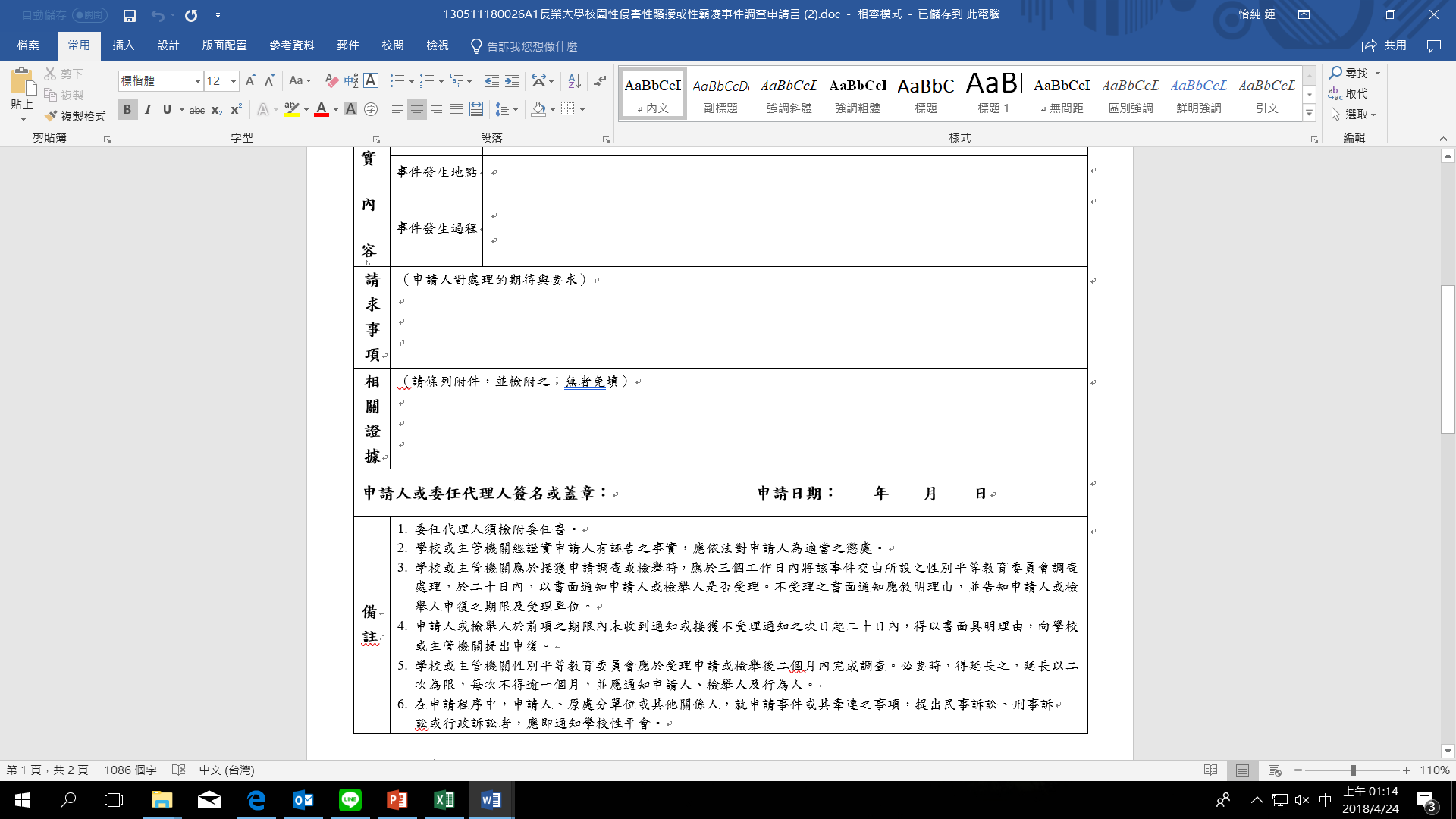 一、性平事件通報
注意時效
二、危機處理機制
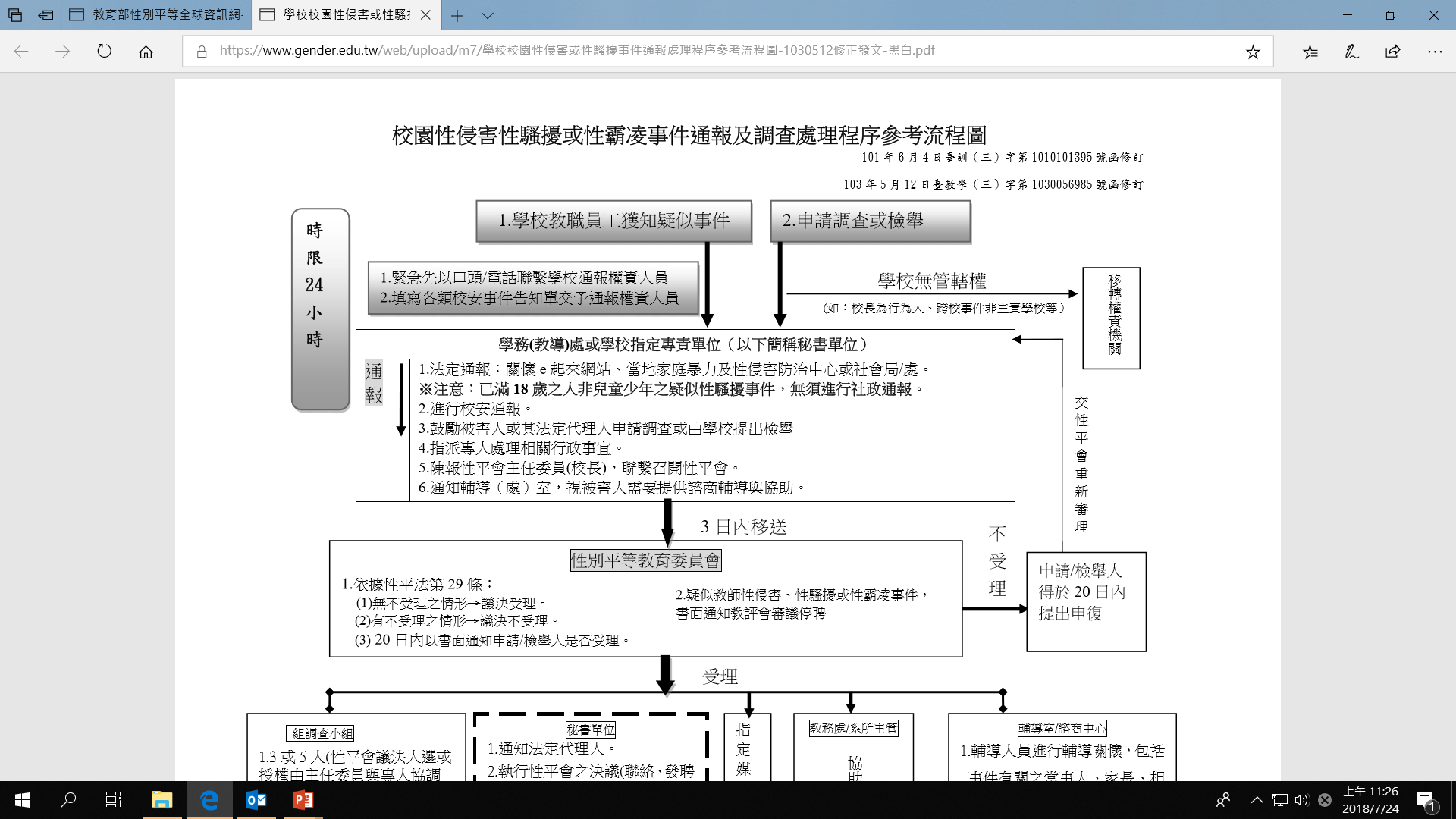 二、危機處理機制
不受理情形
受理後多管齊下:
媒體發言人
秘書單位
調查小組
教務處/系所
輔導室/諮商中心
教練評審委員會
二、危機處理機制
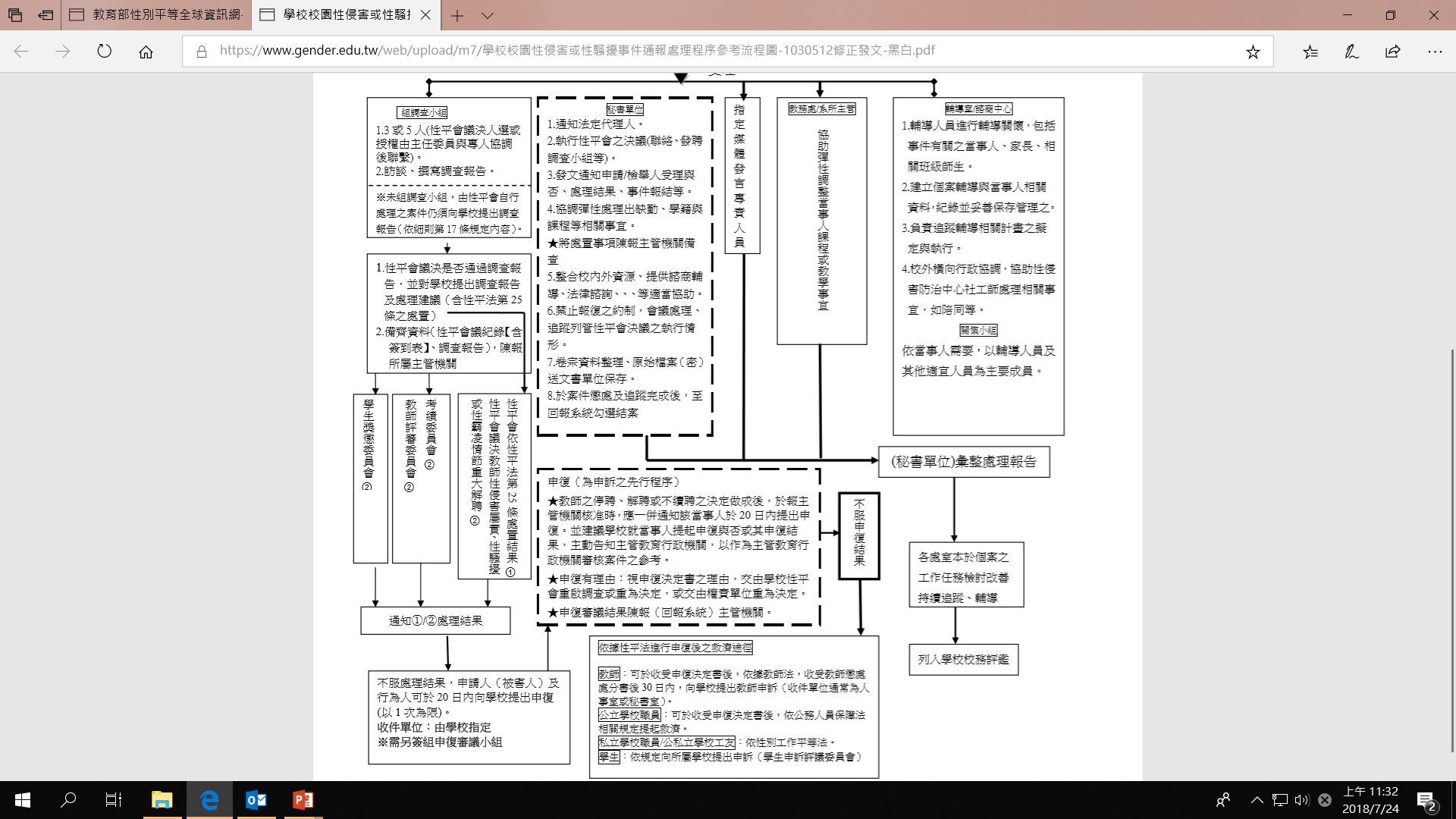 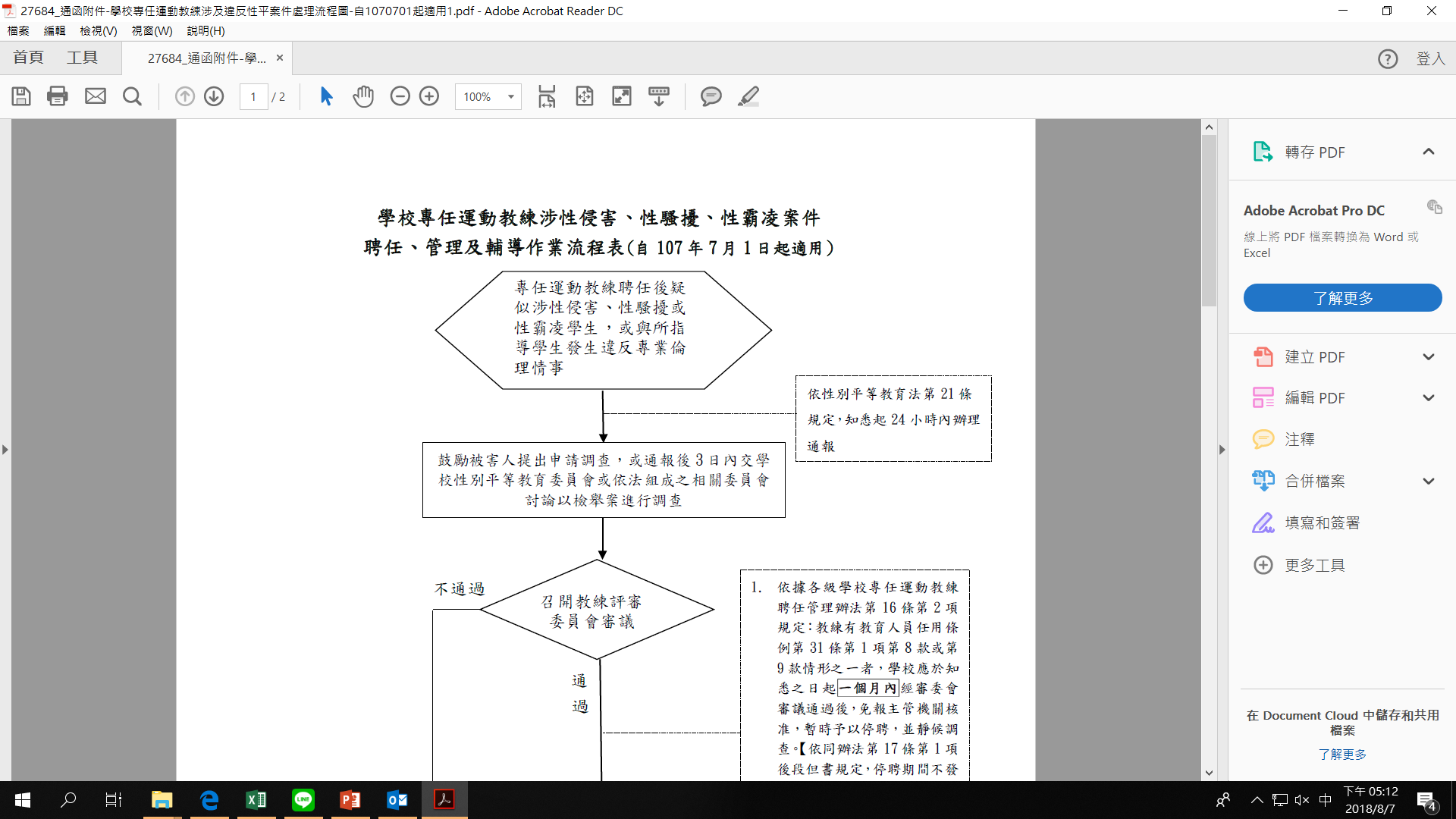 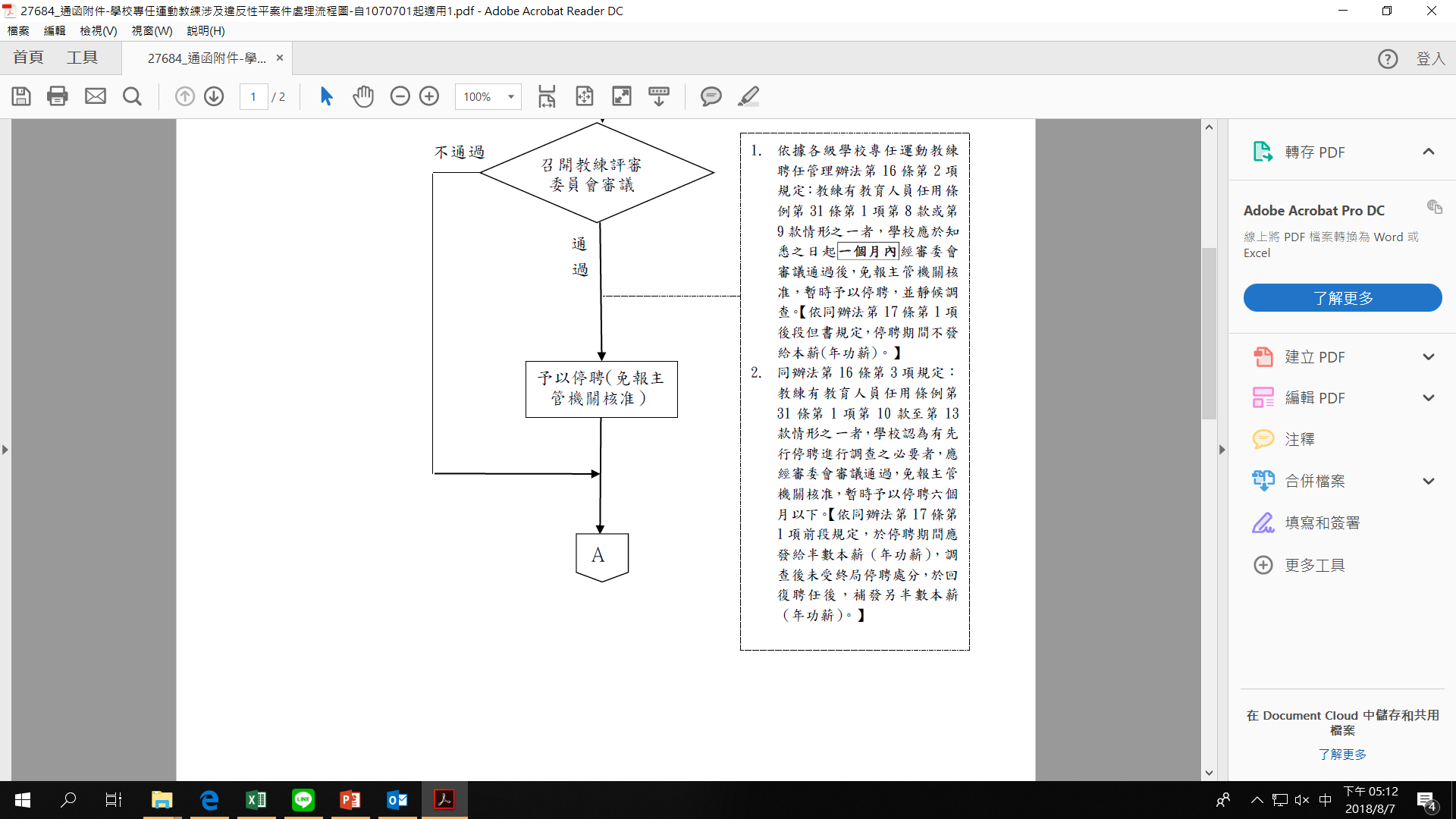 有性侵、性騷、性霸凌事實者
知悉但未通報，或偽造變造隱匿證據，致再發生性侵
二、危機處理機制
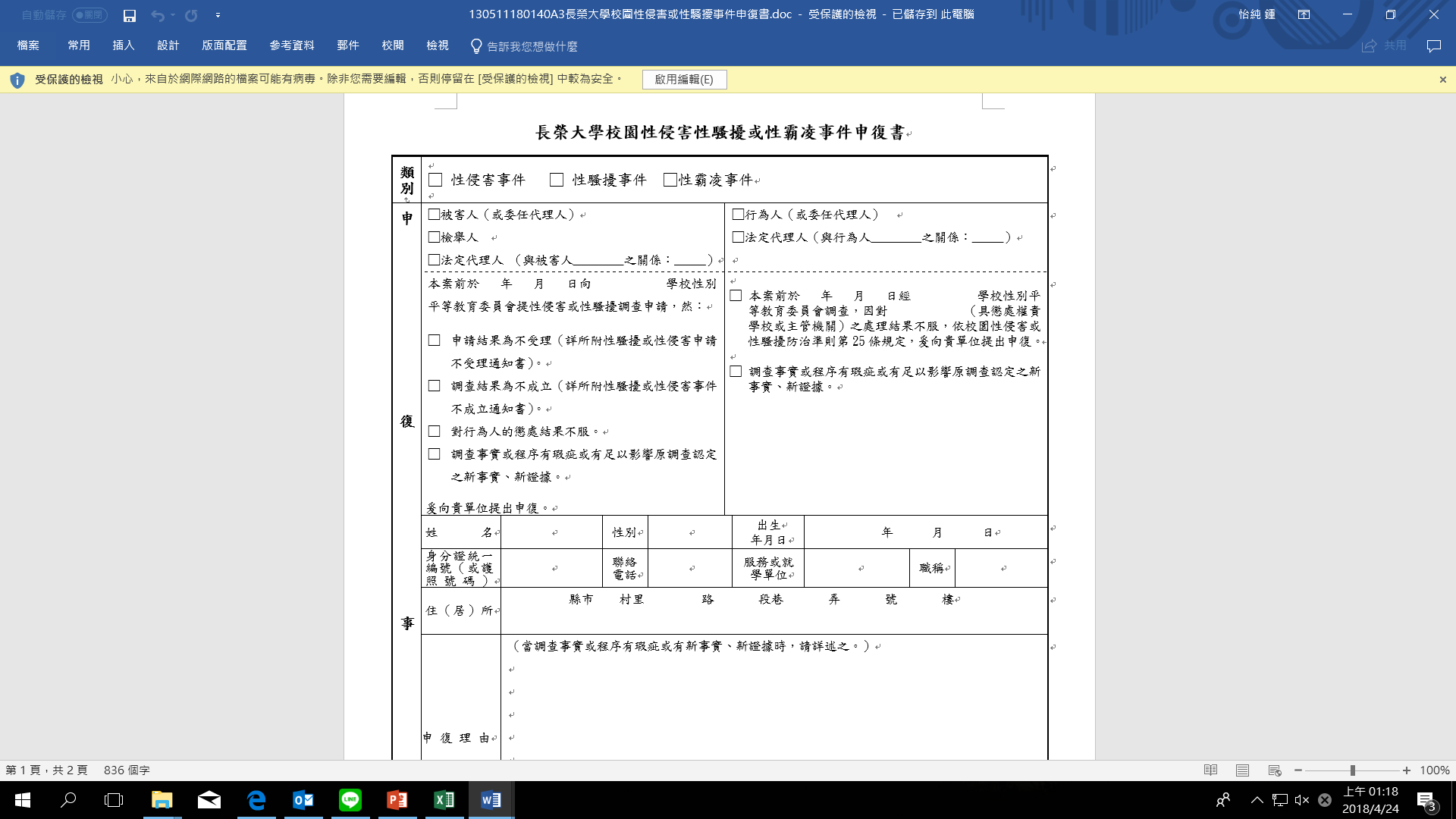 20日內均可提出申復
二、危機處理機制
不服申復，提出申訴或救濟
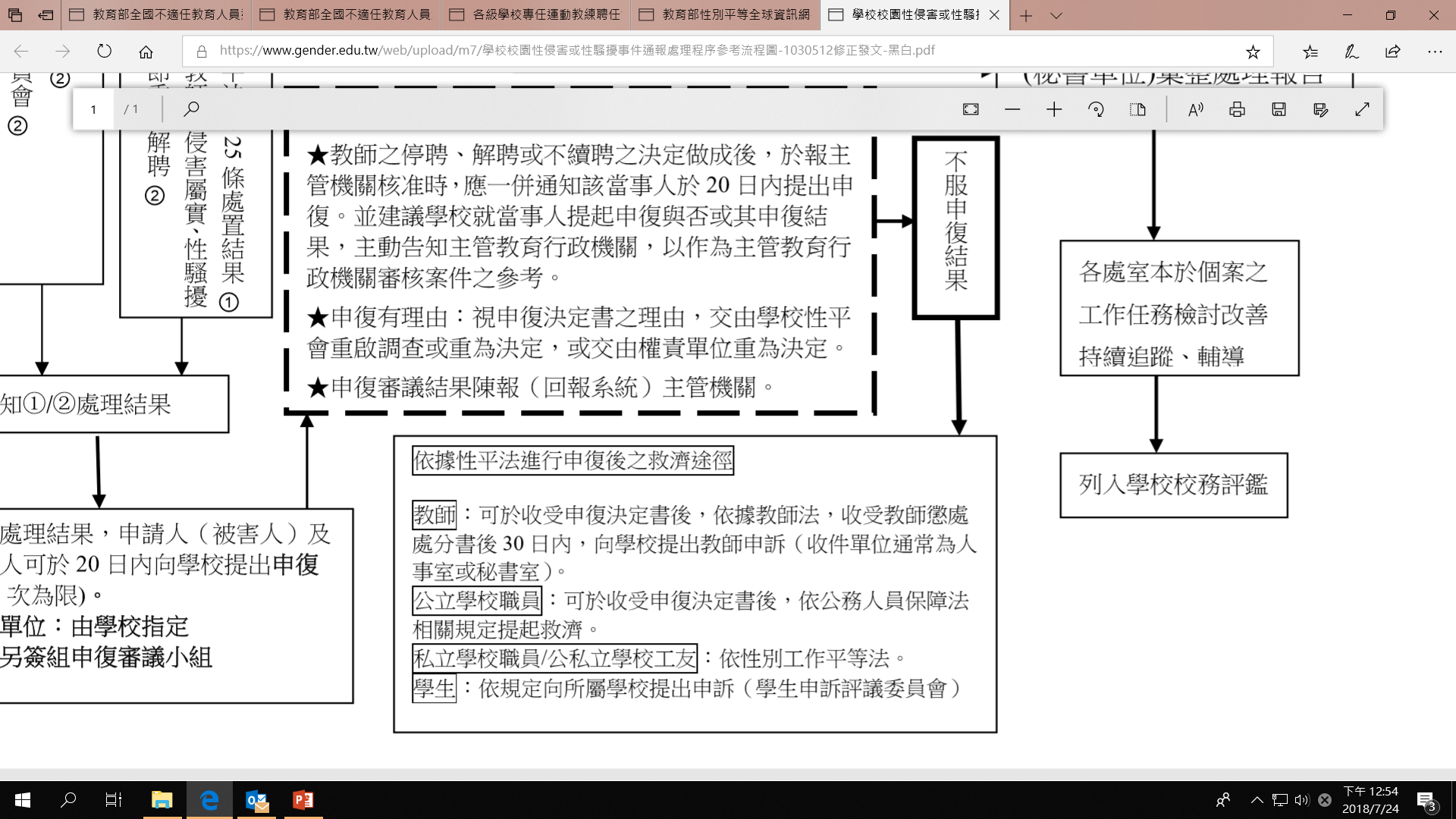 二、危機處理機制
知情不告的話…
三、輔導諮商轉介
提供給被害人的輔導
依據性別平等教育法第24條，告知被害人或其法定代理人其得主張之權益及各種救濟途徑。必要時提供心理輔導、保護措施或其他協助，得委請醫師、心理師、社會工作師或律師等專業人員為之。 
應協助受害者表達受害經過、重新詮釋該事件之意義，使其不落入自責之境。
協助受害者面對或處理此事件對其生活及未來之影響。
三、輔導諮商轉介
提供給間接受害人的輔導
依據性別平等教育法第24條，對檢舉人有受侵害之虞者，並應提供必要之保護措施或其他協助。
應由相關單位人員評估，針對當事人同儕、親友等進行團體輔導。
三、輔導諮商轉介
提供給加害人/行為人的輔導
依性別平等教育法第25條，學校、主管機關或其他權責機關為性騷擾或性霸凌事件之懲處時，應命加害人接受心理輔導之處置，並得命其為下列一款或數款之處置：

經被害人或其法定代理人之同意，向被害人道歉。
接受八小時之性別平等教育相關課程。 
其他符合教育目的之措施。
三、輔導諮商轉介
加害人轉學或轉職通報
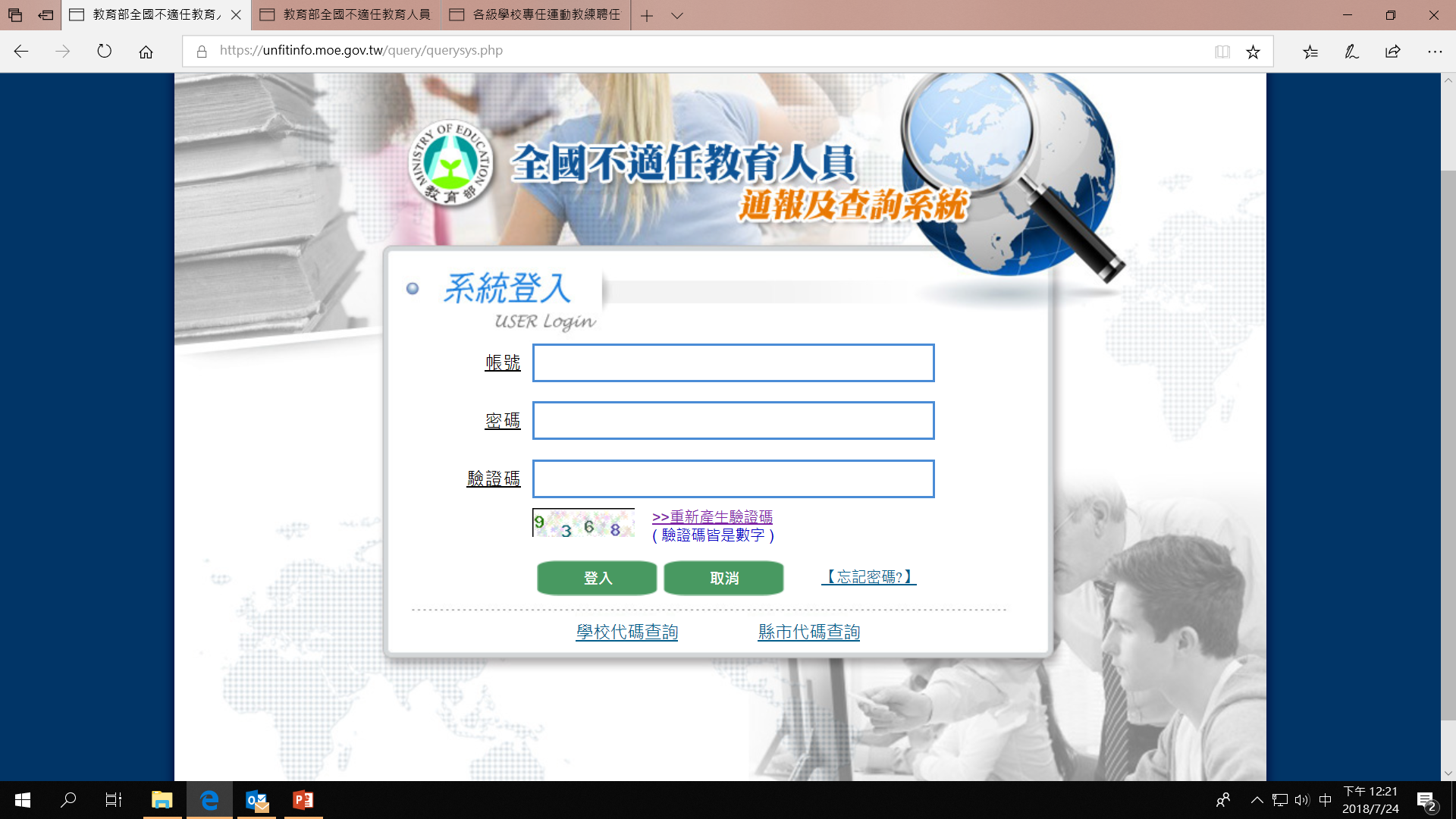 四、不適任教育人員
網址  https://unfitinfo.moe.gov.tw/query/querysys.php
四、不適任教育人員
不適任教育人員之通報與資訊蒐集及查詢辦法
四、不適任教育人員
各級學校專任運動教練聘任管理辦法
修正日期：民國 107 年 06 月 29 日
四、不適任教育人員
各級學校專任運動教練聘任管理辦法
修正日期：民國 107 年 06 月 29 日
有性侵、性騷、性霸凌事實者
知悉但未通報，或偽造變造隱匿證據，致再發生性侵
結語
性平事件的發生對於受害人、學校與社會造成紛擾與傷害，應防患於未然，杜絕不適人教練師資進入校園。
應建立基層運動員的性平意識，而情感教育也不可或缺。
讓運動員能以適切態度表達情感、接受情感或拒絕情感，同時具備溝通協商與情緒管理的能力。
如果知道有人受到不當的性侵害與性騷擾、性霸凌事件，應主動提出檢舉，並於性別平等教育委員會調查處理申訴事件時提供可能協助。
應建立危機處理機制與專責人員，於性平事件發生時，負責進行各項處理程序與公開發言，降低謠言訛傳的機會，使傷害減到最低。